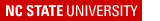 VMP 930Veterinary Parasitology
Flies
(questions)
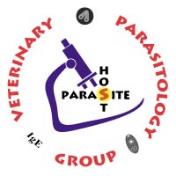 Fly Names
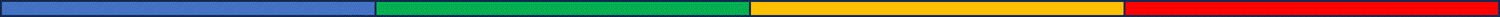 Match fly scientific name with common name
___ 1. Cuterebra sp.

___ 2. Stomoxys calcitrans 

___ 3. Hypoderma spp.

___ 4. Oestrus ovis

___ 5. Haematobia irritans

___ 6. Musca autumnalis
A. Face Fly

B. Horn Fly

C. Rodent Bot

D. Stable Fly

E. Sheep Nasal Bot

F. Heel Fly
Flies: Fill-in-the-Blank
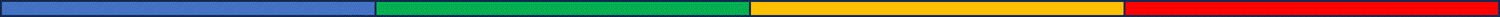 1. List one potential “pathology” of Fly-bother  _________________
2. _________________ is the invasion of tissue by dipterous larvae (maggots or bots).
3. Regarding Hypoderma spp. What is the danger of waiting too long to treat for this bot?

_________________________________________________________________________________
A. Haematobia & Cuterebra
4. Multiple Choice (pick 2):  Which 2 flies, which cause myiasis,
 are treated by mechanical / surgical removal ?  _______
B. Gasterophilus & Oestrus
C. Hypoderma & Stomoxys
D. Cuterebra & Phormia
Filth Fly Characteristics
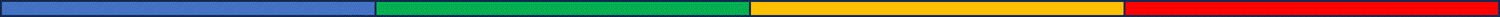 Match fly with characteristics
(there may be more than one correct answer)
_____ 1. Breeding Habitat: Rotting Vegetation

_____ 2. Breeding Habitat: Fresh Cow Feces

_____ 3. Sponging Mouth Parts

_____ 4. Feeds on Blood

_____ 5. In-feed insecticides

_____ 6. Congregates on Back of Cattle

_____ 7. Keratoconjunctivitis (Moraxella bovis)
A. Musca domestica

B. Musca autumnalis

C. Haematobia irritans

D. Stomoxys calcitrans
Types of Myiasis
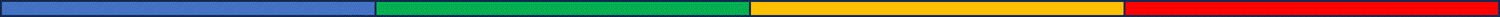 Match fly with Type of Myiasis
(there may be more than one correct answer)
_____ 1. Secondary Screwworm (Cochliomyia macellaria)
 
_____ 2. Rodent Bot (Cuterebra emasculator)

_____ 3. Black Blow Fly (Phormia regina)

_____ 4. Primary screwworm (Cochliomyia hominivorax)

_____ 5. Blue Bottle Fly (Calliphora vomitoria)
A. Obligate Myiasis

B. Facultative Myiasis
Bot Characteristics
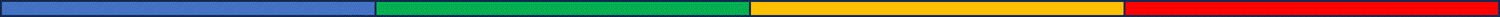 Match fly with characteristics
(there may be more than one correct answer)
_____ 1. Subcutaneous Habitat

_____ 2. Eggs (Nits) attached to Hairs

_____ 3. Horse

_____ 4. Larviposit

_____ 5. Cow
A. Cuterebra emasculator

B. Oestrus ovis

C. Gasterophilus sp.

D. Hypoderma sp.
Bot Characteristics
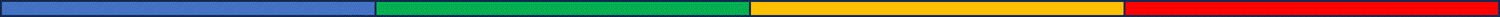 Match fly with characteristics
(there may be more than one correct answer)
_____ 1. Sneezing

_____ 2. Mouth / Gums

_____ 3. Cat

_____ 4. Nasal Sinuses

_____ 5. Stomach

_____ 6. Eggs attached to host’s habitat
A. Cuterebra emasculator

B. Oestrus ovis

C. Gasterophilus sp.

D. Hypoderma sp.
Hypoderma Bot Migration
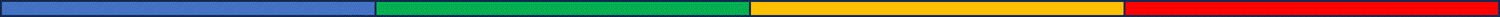 Match fly with characteristics
(there may be more than one correct answer)
_____ 1. Spinal canal

_____ 2. Dorsal Hide

_____ 3. Esophagus

_____ 4. Loin Muscles
A. Hypoderma lineatum

B. Hypoderma bovis

C. Both